Отчет об исполнении бюджета Преградненскогосельского поселения Урупского района Карачаево-Черкесской Республикиза 2020 год
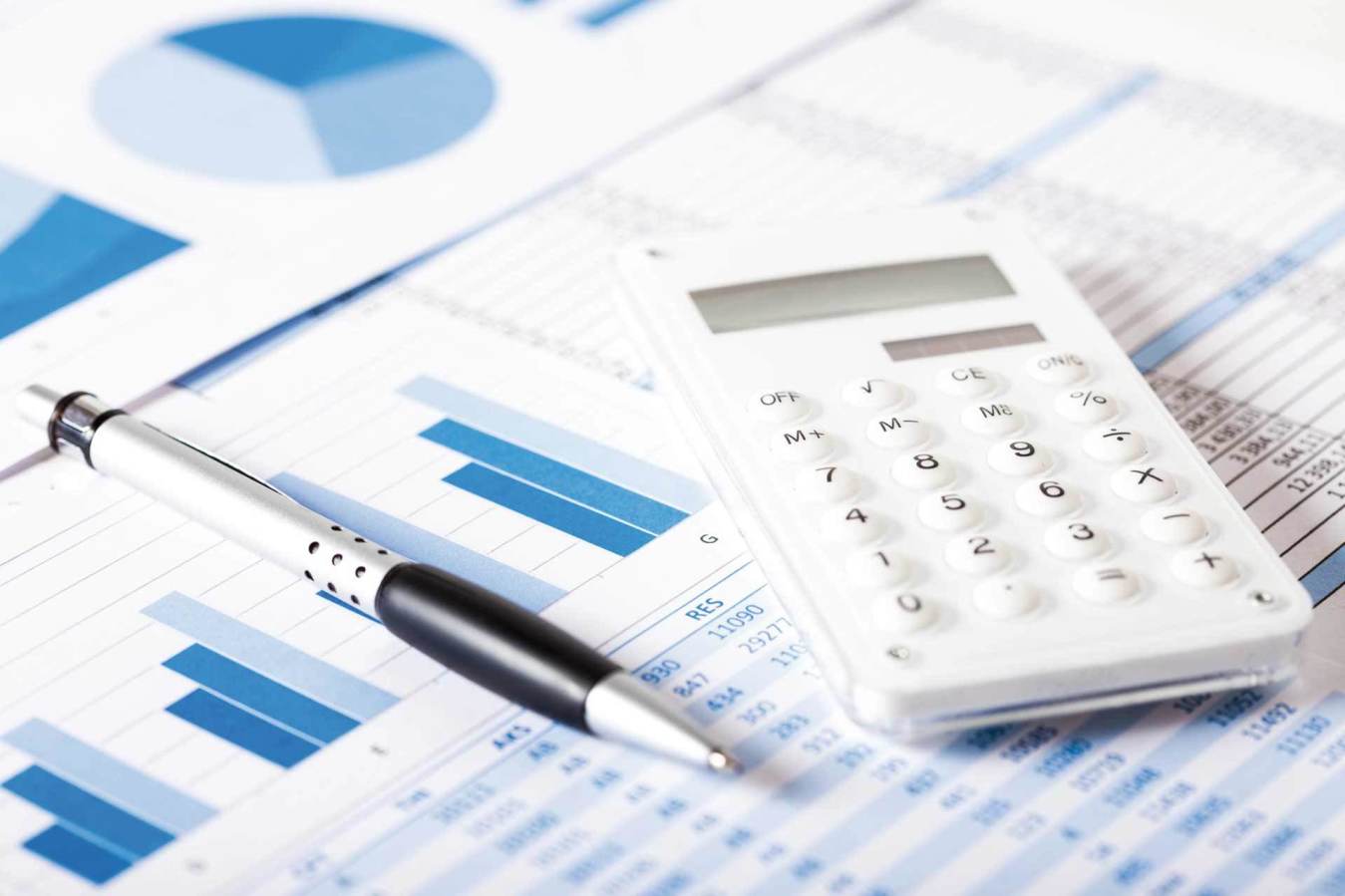 Бюджет Преградненского сельского поселения Урупского района Карачаево-Черкесской Республики за 2020 год исполнен в сумме:
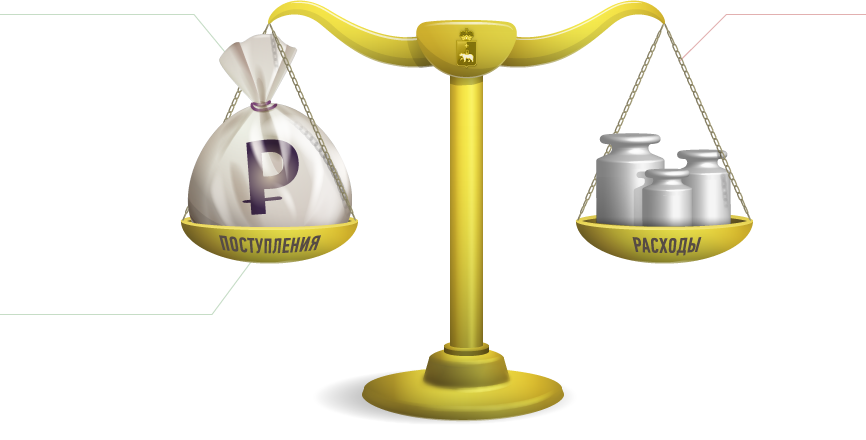 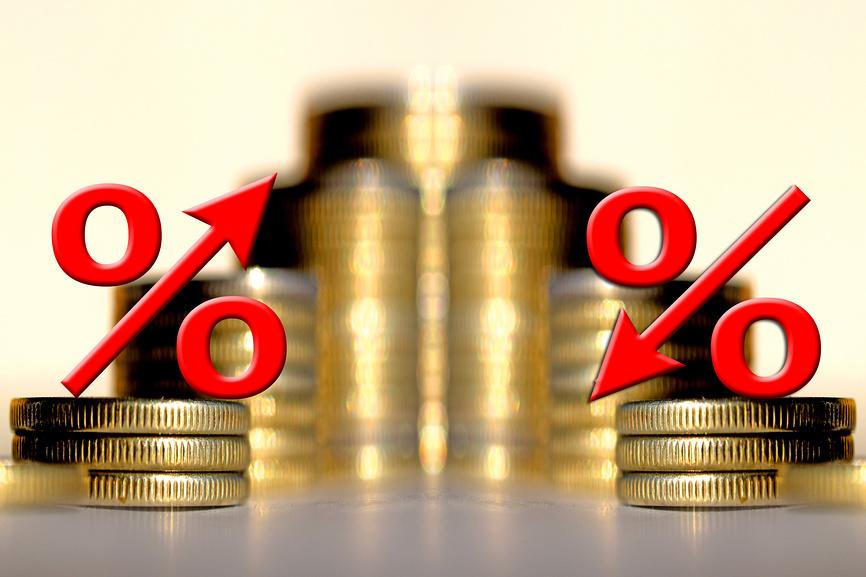 Исполнение бюджета
Доходная часть бюджета Преградненского сельского поселения исполнена на 22 616,9 тыс. руб. - 102,2% годового планового назначения, расходная часть исполнена на 22 381,0 тыс. руб. - 97,2% годового планового назначения.
     Основными источниками
   наполнения бюджета 
   сельского поселения 
   являются безвозмездные 
   поступления.
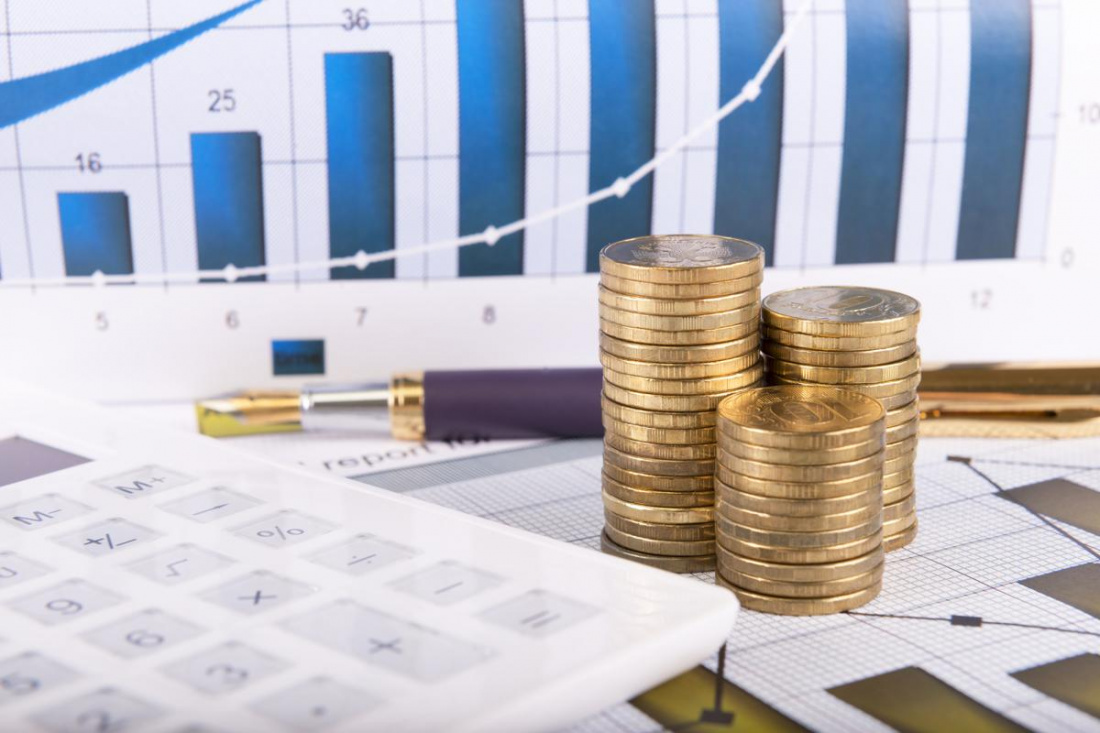 Доходы бюджета Преградненсого сельского поселения Урупского района Карачаево-Черкесской Республикиза 2020 г.
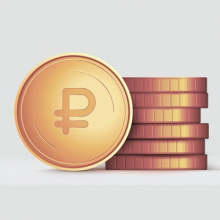 Налоговые и неналоговые доходы бюджета Преградненского сельского поселения Урупского района Карачаево-Черкесской Республикиза 2020 г. в тыс.руб.
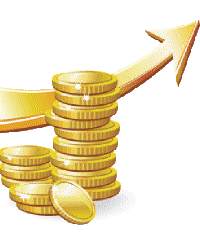 Безвозмездные поступления вбюджет Преградненского сельского поселения Урупского района Карачаево-Черкесской Республикиза 2020 г. в тыс.руб.
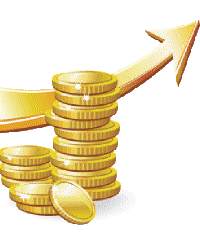 Расходы бюджета Преградненского сельского поселения Урупского района Карачаево-Черкесской Республикиза 2020 г.
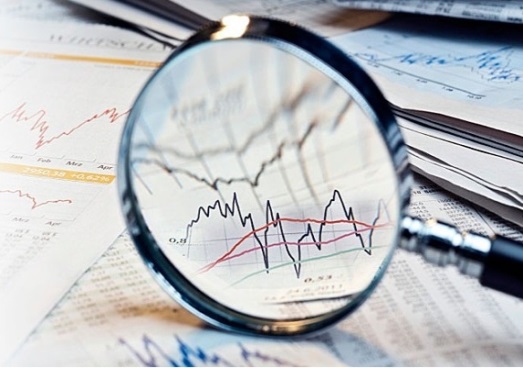 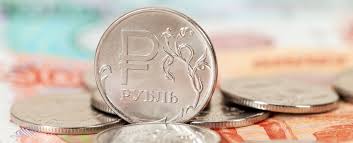 Исполнение программной деятельности
В  Преградненском сельском поселении на 2020 год были разработаны, утверждены  и реализовывались муниципальные программы:


«Комплексное развитие сельских территорий на 2020 – 2025 годы» - газоснабжение 54,6 тыс. руб., водоснабжение 14,7 тыс.руб.

«Комплексное развитие системы коммунальной инфраструктуры Преградненского СП на 2013-2028 годы» - водоснабжение ст. Преградной   -  182,8 тыс. руб.

«Комплексное развитие системы коммунальной инфраструктуры Преградненского СП на 2013-2028 годы» – газоснабжение ст. Преградной   -  599,7 тыс. руб.

«Развитие ст. Преградной - административного центра Урупского муниципального района на 2018-2020 годы»(средства бюджета поселения)  -  303,6 тыс. руб.

«Формирование современной городской среды на территории Преградненского сельского поселения»  -  5 238,3 тыс. руб.

«Мероприятия по реализации целевой программы «Увековечивание памяти погибших при защите Отечества» на 2019 -2024 годы» -    -  500,0 тыс. руб.

«Развитие физической культуры и спорта в Карачаево-Черкесской Республике на 2017-2020 годы»  -  3 098,7.тыс. руб.

«Содействие в развитии сельхозпроизводства, создание условий для развития малого и среднего предпринимательства на территории Преградненского СП в 2019-2023 годах» – 1,6 тыс. руб.

«Профилактика терроризма и экстремизма на территории Преградненского СП на 2019-2021 годы» – 3,0 тыс. руб.

«Энергосбережение и повышение энергетической эффективности на территории  Преградненского СП на 2018-2022 годы» – 82,4 тыс. руб.

«Развитие субъектов малого и среднего предпринимательства на территории Преградненского СП на 2019-2021 годы» - 1,4 тыс. руб.

«Противодействие коррупции в Администрации Преградненского СП на 2018-2020 годы» - 5,0 тыс. руб.

«Развитие муниципальной службы администрации Преградненского СП на 2016-2020 годы» - 24,4 тыс. руб.
СПАСИБО ЗА ВНИМАНИЕ!
Информацию о бюджете можно получить на официальном сайте Преградненского  сельского поселенияУрупского района Карачаево-Черкесской Республики по адресу: 
http://pregradnaya.ru